數學教學心得分享
趙日彰
醫藥保健商務科/通識教育中心
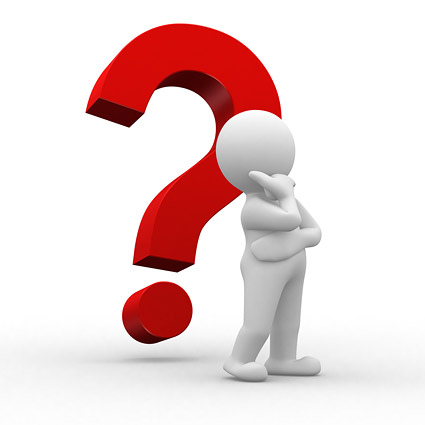 [Speaker Notes: 先備知識?科系興趣?
隨堂練習?課堂活動?]
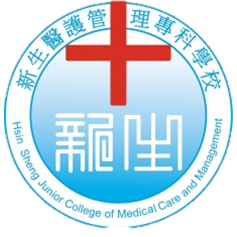 [Speaker Notes: 五專體制共分成16個學群]
國中會考成績－換算
A++－7
A+－6
A－5
B++－4
B+－3
B－2
C－1
註：資料來源-新生醫專校務研究暨評鑑辦公室
註：資料來源-新生醫專校務研究暨評鑑辦公室
[Speaker Notes: 沒有越來越差；只有一樣棒棒]
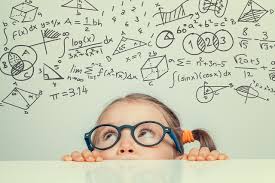 [Speaker Notes: 數學除法]
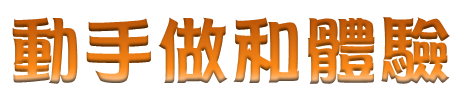 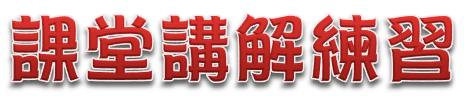 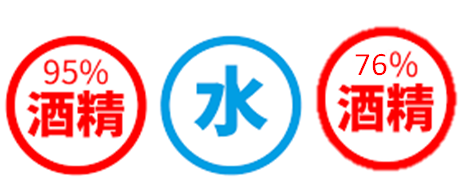 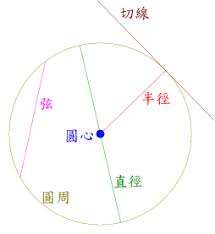 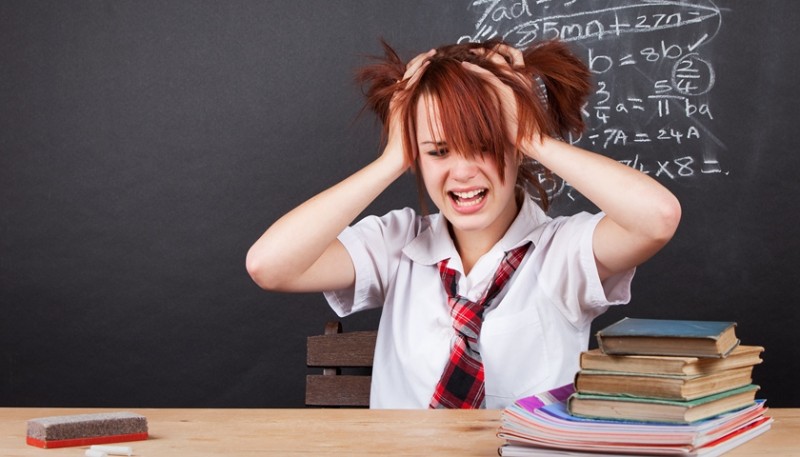 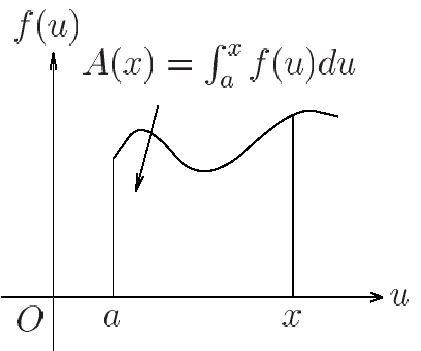 有效教學四要素
Hativa, N., Barak, R. , & Simhi, E.(2001). Exemplary University Teachers .The Journal of Higher Education.  72,(6),
數學教學方法分享
第七章 圓與直線
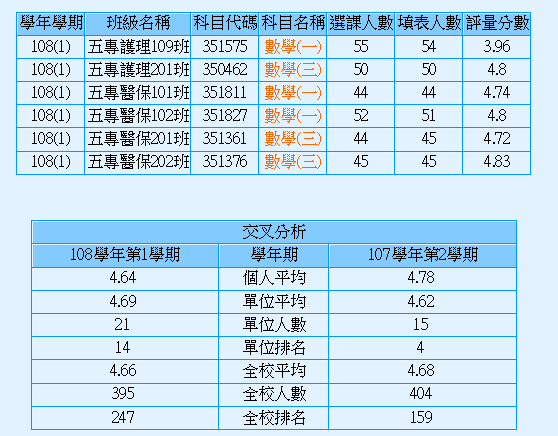 驚訝?驚嚇?
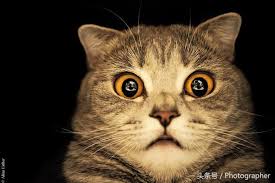 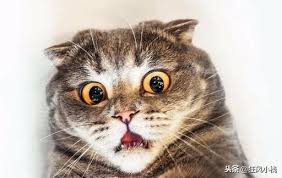 [Speaker Notes: 平常心/僅供參考/公平、公平、公平]
“
記得，我們是老師

老師把學生放在心上，
學生才可能把老師放在眼裡。

(新莊高中 陳洋洋老師)
13
[Speaker Notes: 眾多身份 (老師、計畫主持人、研究者、評審、行政工作、大學教授 …) 中最重要的身份 – 老師，最重要的目標 – 團隊經營。]
教育是長長久久的
"Kids don't learn from people they don't like."
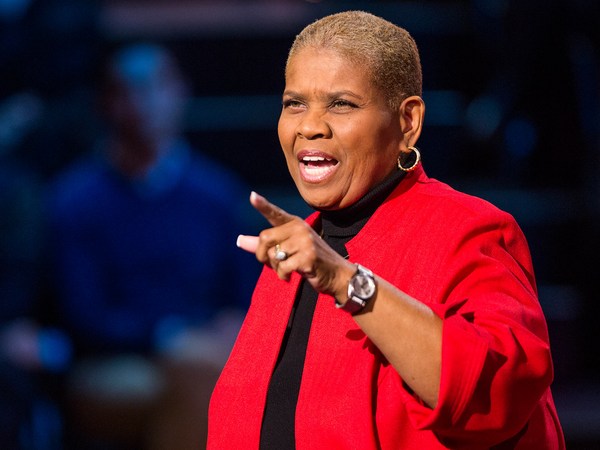 14
https://www.ted.com/talks/rita_pierson_every_kid_needs_a_champion/transcript?language=en
[Speaker Notes: 讓學生喜歡我們不是All PASS或上課看電影]
數學教學心得分享
趙日彰
醫藥保健商務科/通識教育中心